Úřad práce ČR
Informační a poradenské středisko pro volbu a změnu povolání (IPS)
2022
Veronika Kovalčíková - Blanka Bilová - Lenka Himerová
Informační poradenské středisko pro volbu povolání (IPS)

Individuální i skupinové kariérové poradenství pro: 
uchazeče o zaměstnání a zájemce o zaměstnání evidované na Úřadu práce 
žáky základních škol a jejich rodiče
studenty středních škol, studenty vyšších odborných škol a vysokých škol 
další zájemce o vzdělávání 
jiné fyzické nebo právnické osoby (školy, zaměstnavatelé)
IPS NABÍZÍ

Databázi SŠ, VOŠ, VŠ, informace k oborům
IPS se podílí na tvorbě Atlasu školství – střední školy
Popisy povolání (profesiogramy)
Propagační letáky středních a vyšších odborných škol
Testovací program pro volbu povolání na PC
Pomoc při sestavování životopisu, motivačního dopisu
Kontakt pro individuální a skupinové poradenství v Brně-městě
Ing. Blanka Bilová
blanka.bilova@uradprace.cz
950 104 450

Mgr. Lenka Himerová
lenka.himerova@uradprace.cz
950 104 463
Děkujeme za pozornost
Mgr. Veronika Kovalčíková
veronika.kovalcikova@uradprace.cz
950 104 127
„PODPORA INFORMAČNÍCH A PORADENSKÝCH STŘEDISEK ÚŘADU PRÁCE ČR“ (PIPS)
 registrační číslo: CZ.03.1.54/0.0/0.0/15_011/0004218
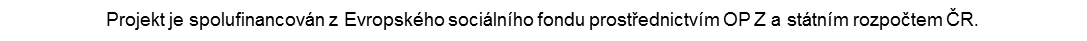